Geografía 7°
Pirámide poblacional 
Docente: Carolina Arévalo
¿Cómo analizar una pirámide poblacional?
Salientes
Entrantes
Tipología de Pirámides
Al interpretar la pirámide de población debes considerar la forma que tiene, pues ésta te está indicando las características de estructura (sexo y edad) que tiene su población y su proyección a futuro.
Una pirámide poblacional puede ser:
"Parasol o triangular” : cuando tiene una forma triangular, e indica que la estructura demográfica es progresiva. La población joven es más numerosa.
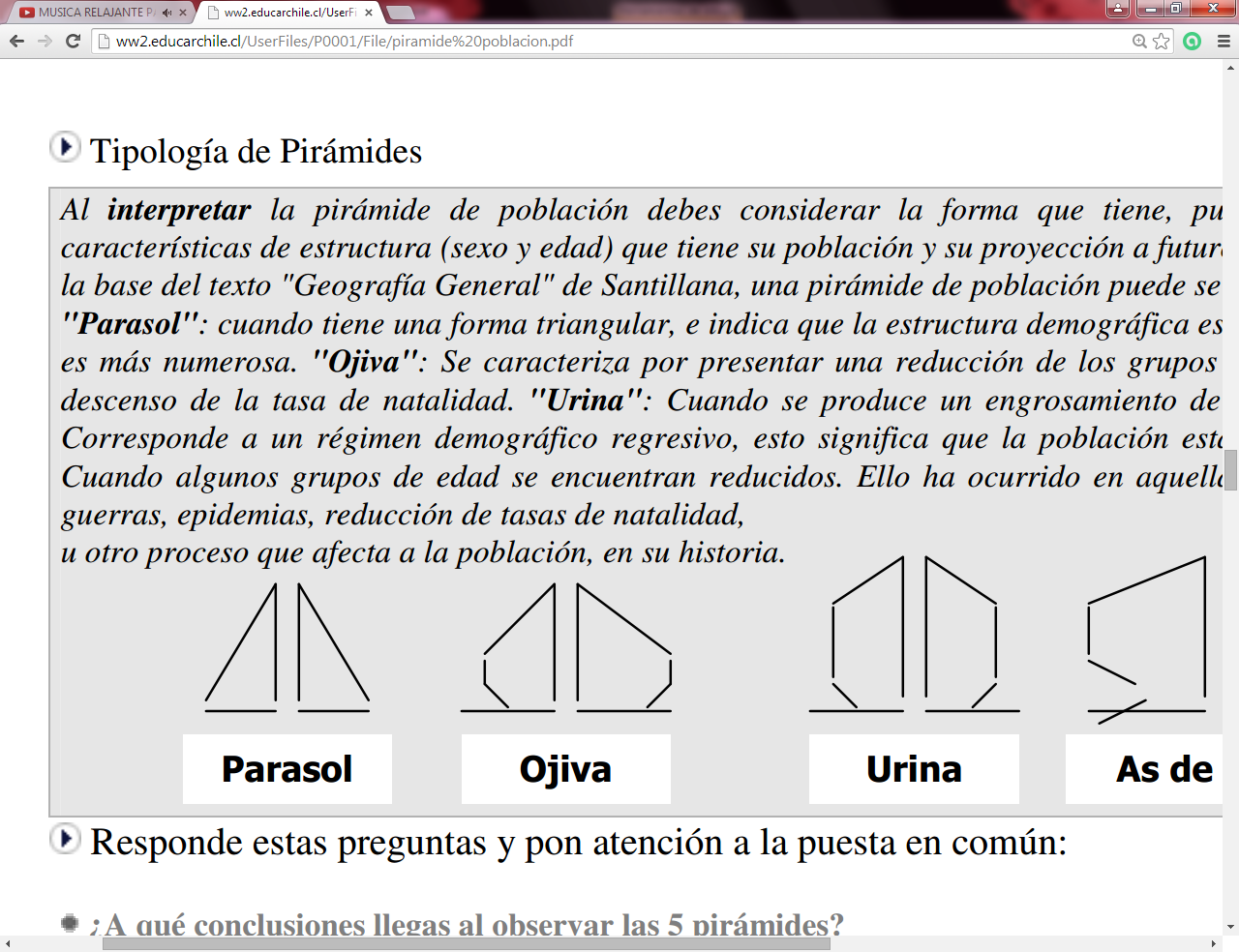 "Ojiva": Se caracteriza por presentar una reducción de los grupos de edad joven, producto de un descenso de la tasa de natalidad.
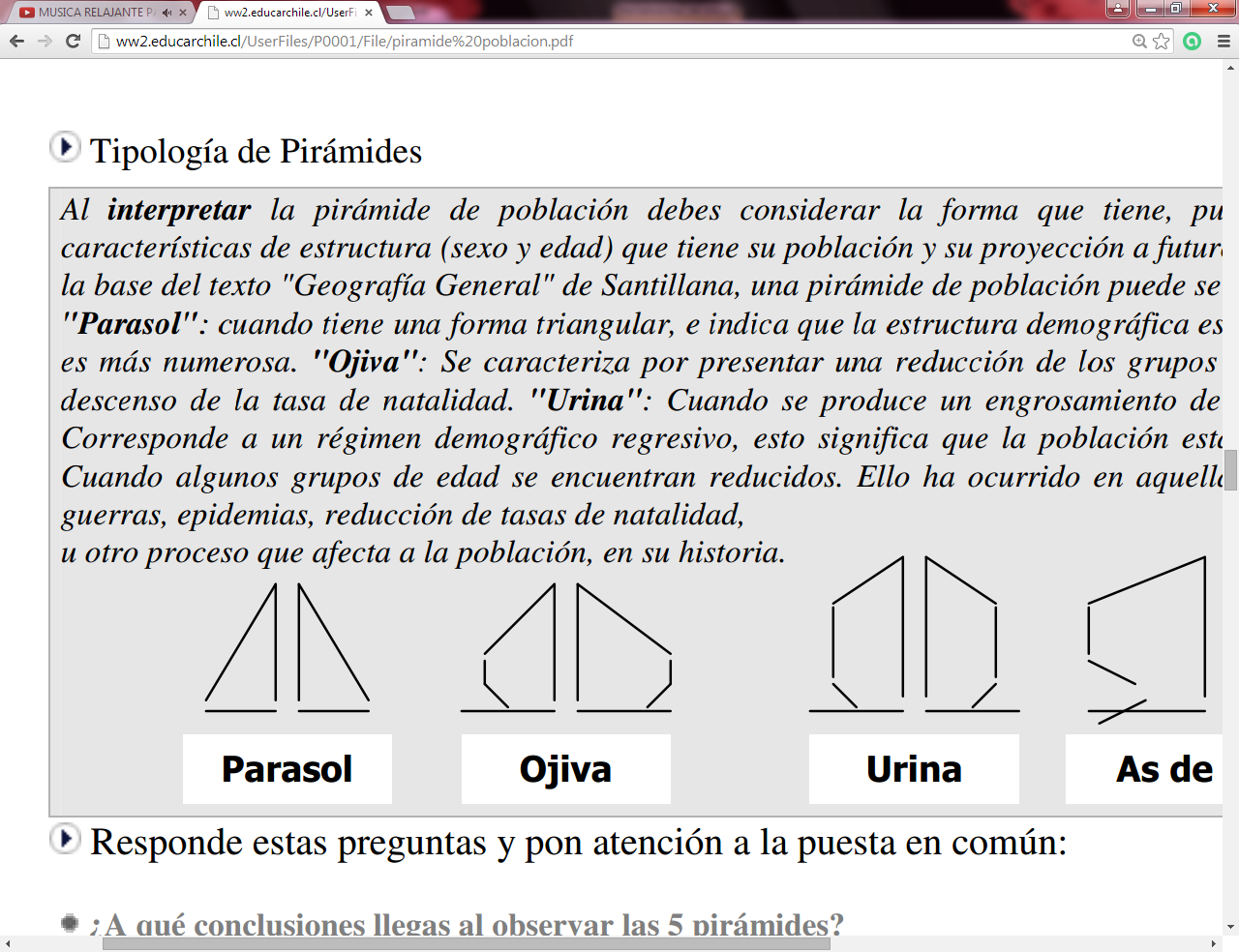 "Urina": Cuando se produce un engrosamiento de las edades adultas y mayores. Corresponde a un régimen demográfico regresivo, esto significa que la población está envejeciendo. “
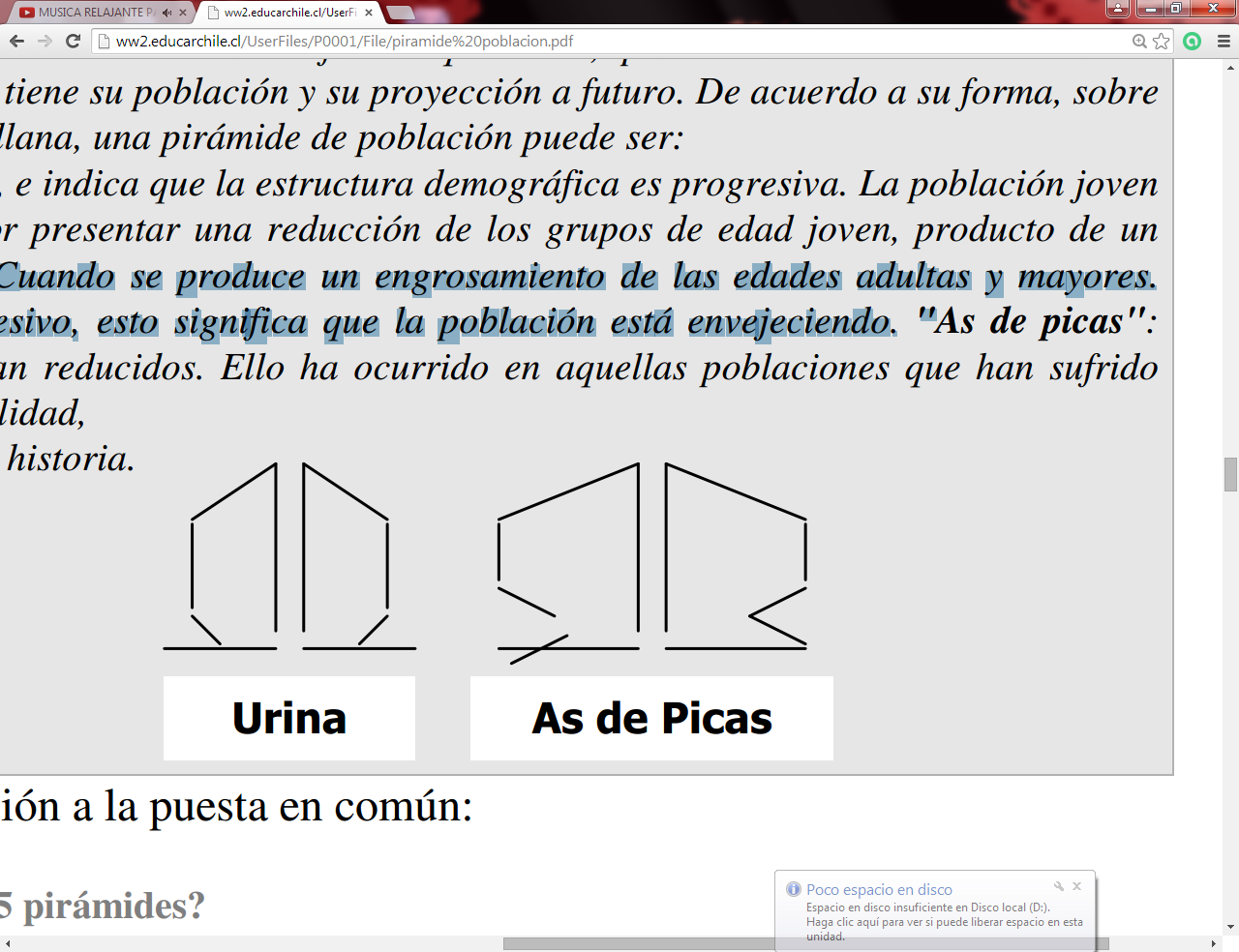 "As de picas": Cuando algunos grupos de edad se encuentran reducidos. Ello ha ocurrido en aquellas poblaciones que han sufrido guerras, epidemias, reducción de tasas de natalidad, u otro proceso que afecta a la población, en su historia
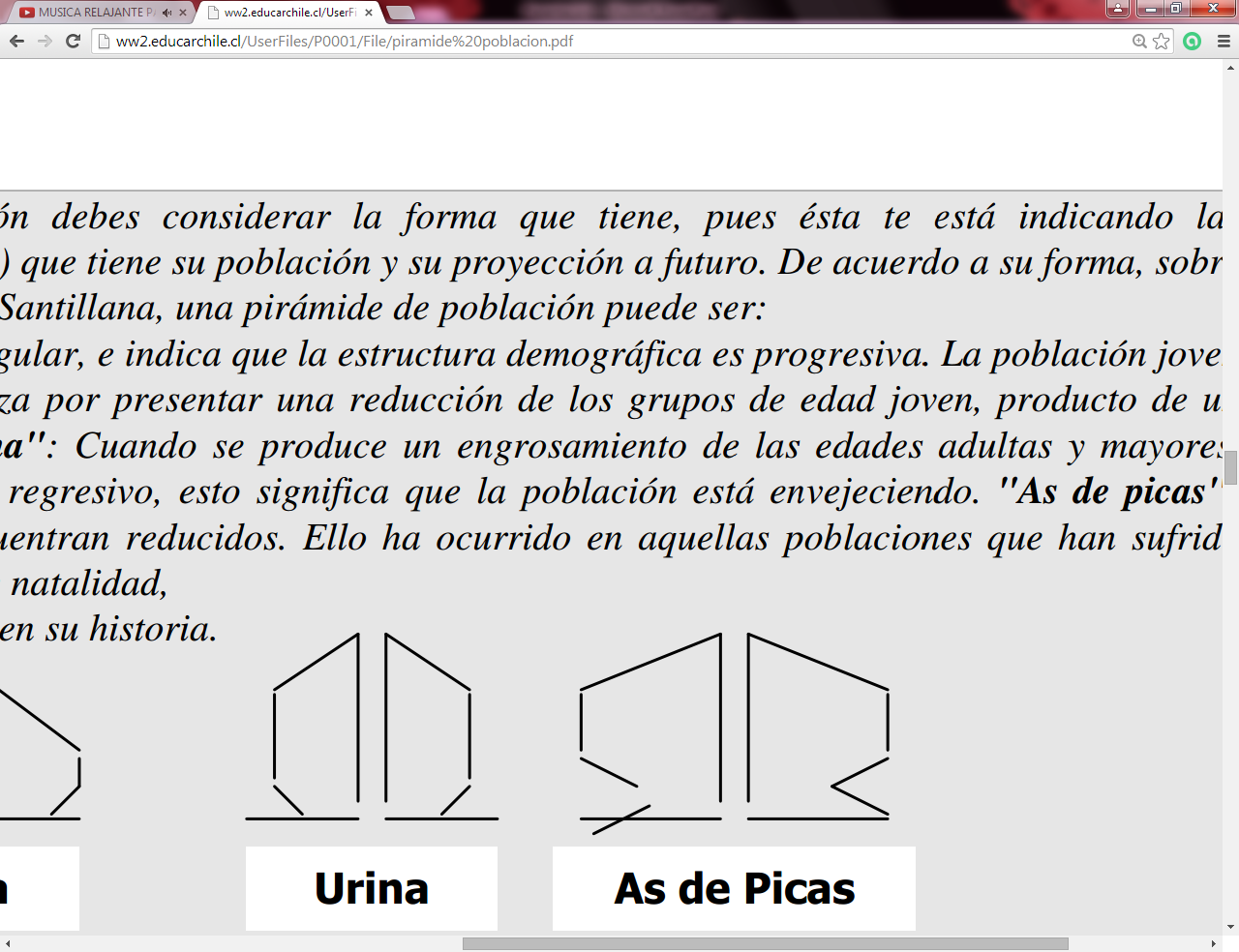 Parasol o triangular
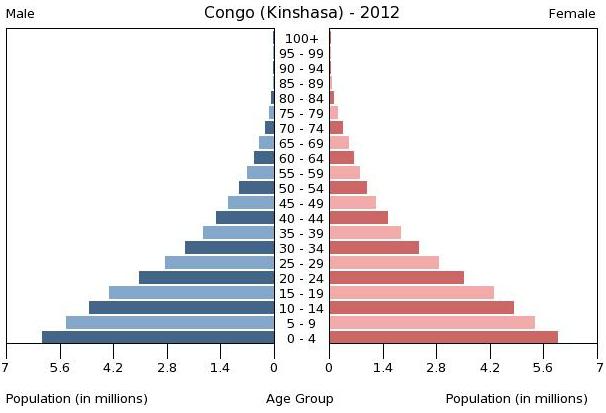 Pirámide “ojiva”
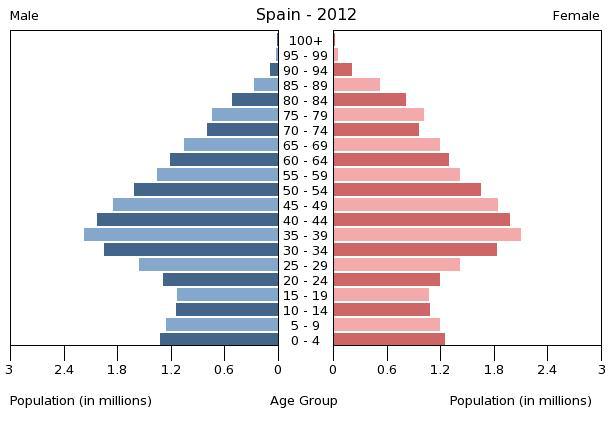 Pirámide “urina”
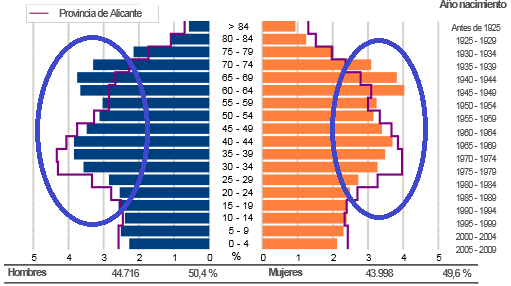 Pirámide “As de picas”
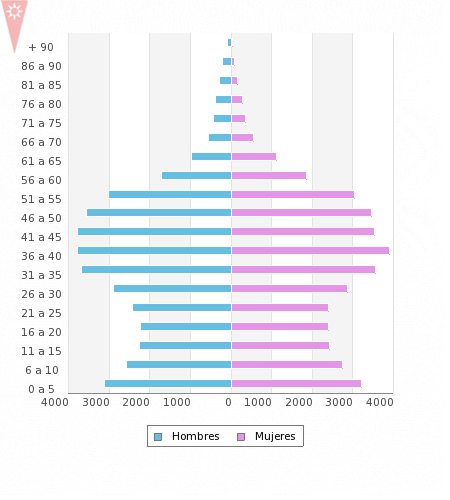 Ejercicio